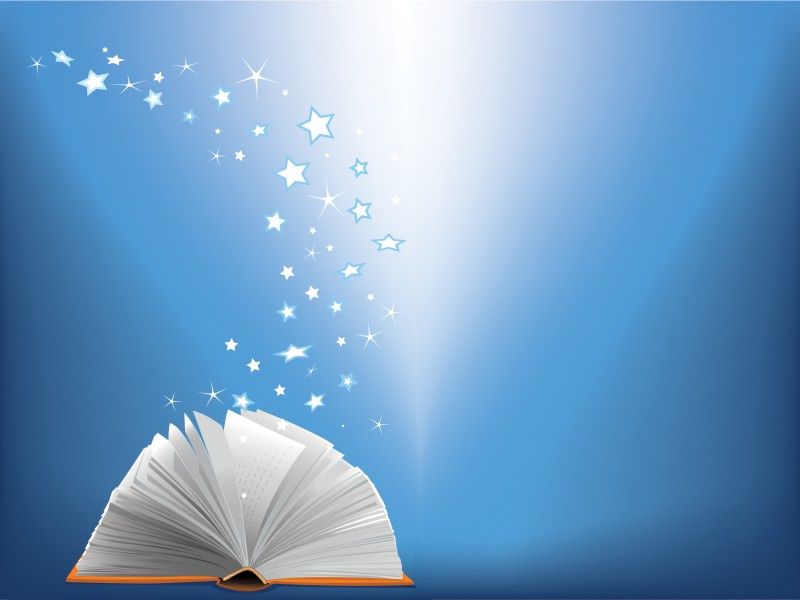 Развивающая предметно-пространственная среда по физическому развитию в средней группе
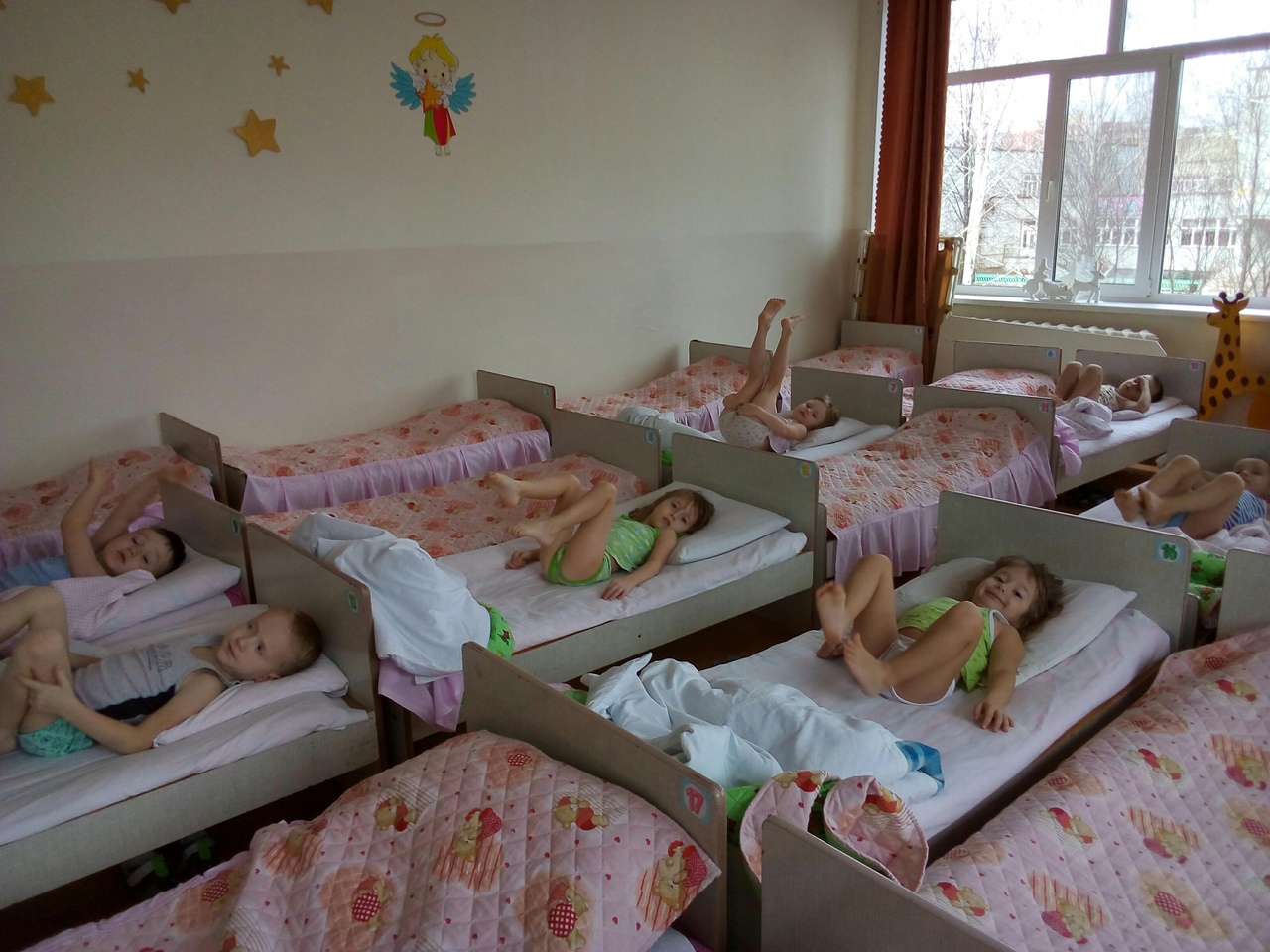 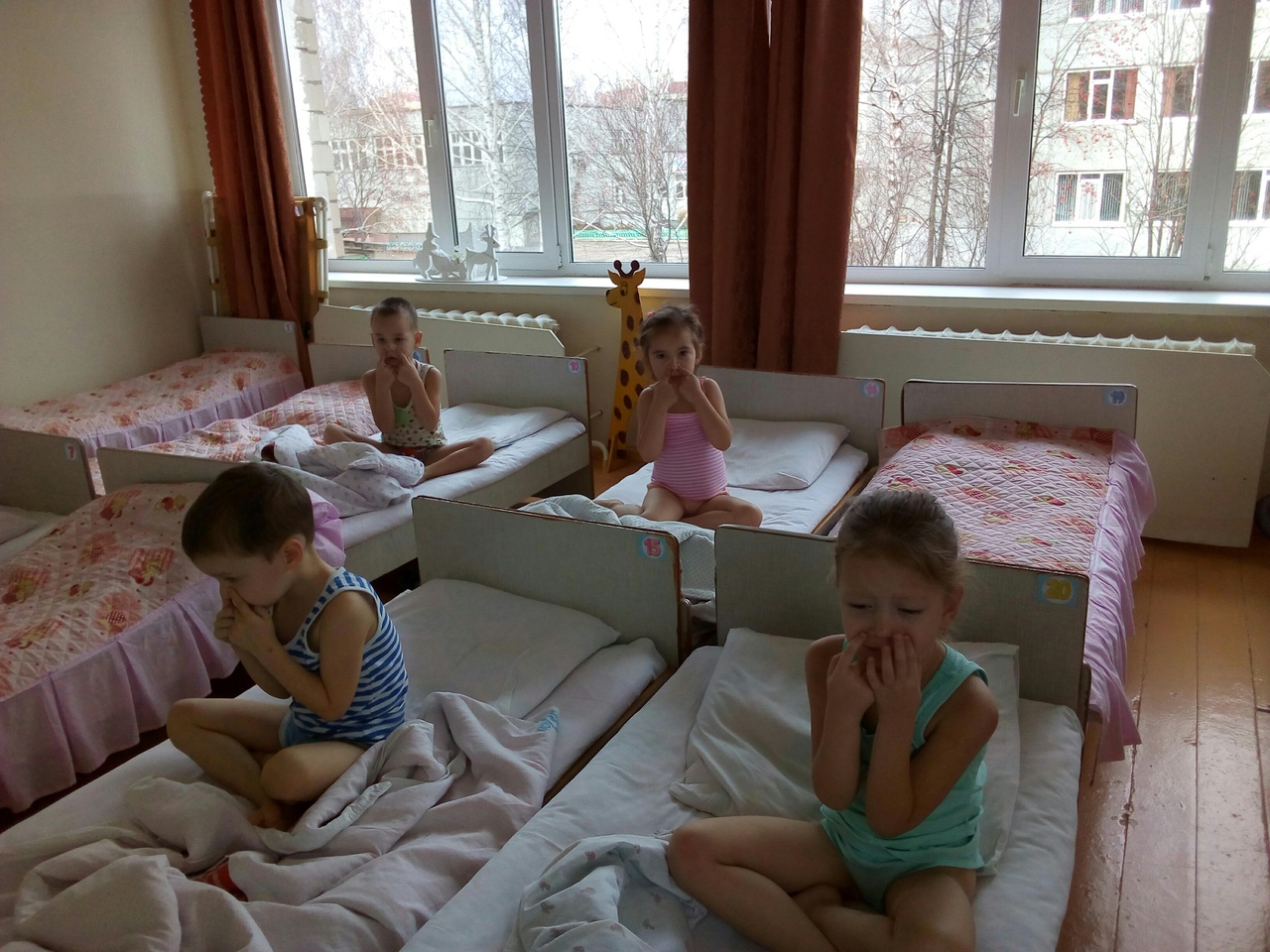 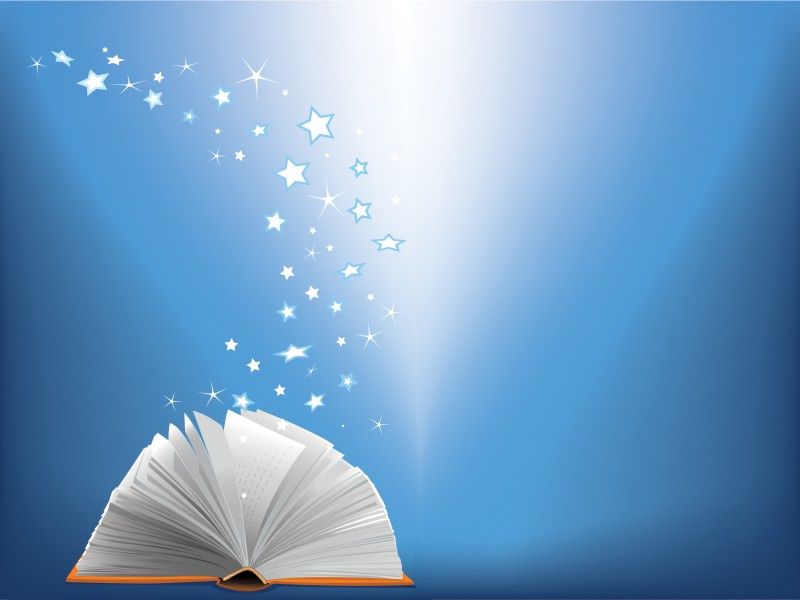 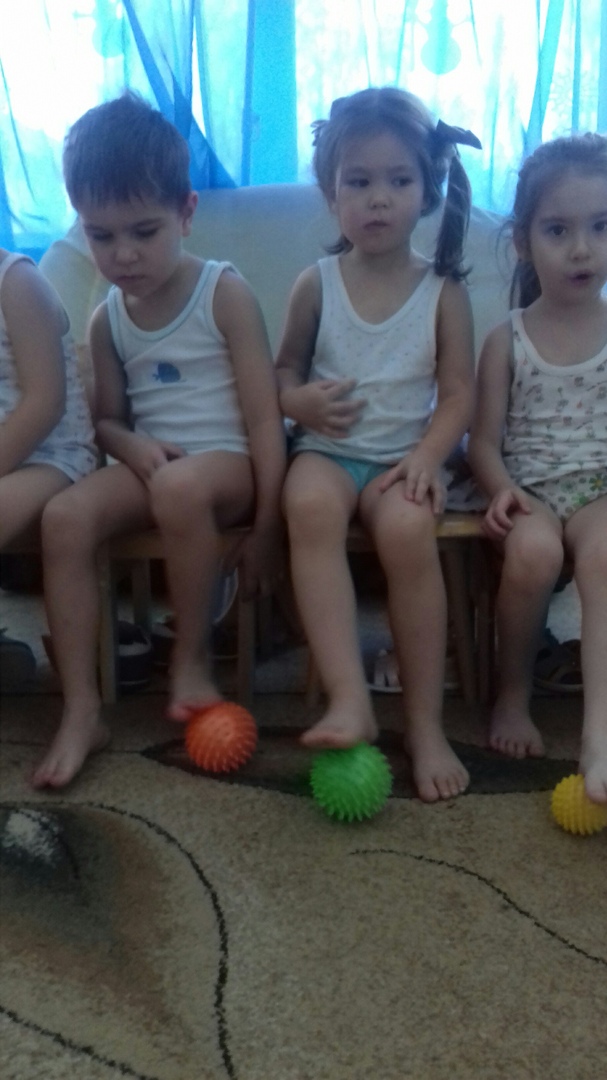 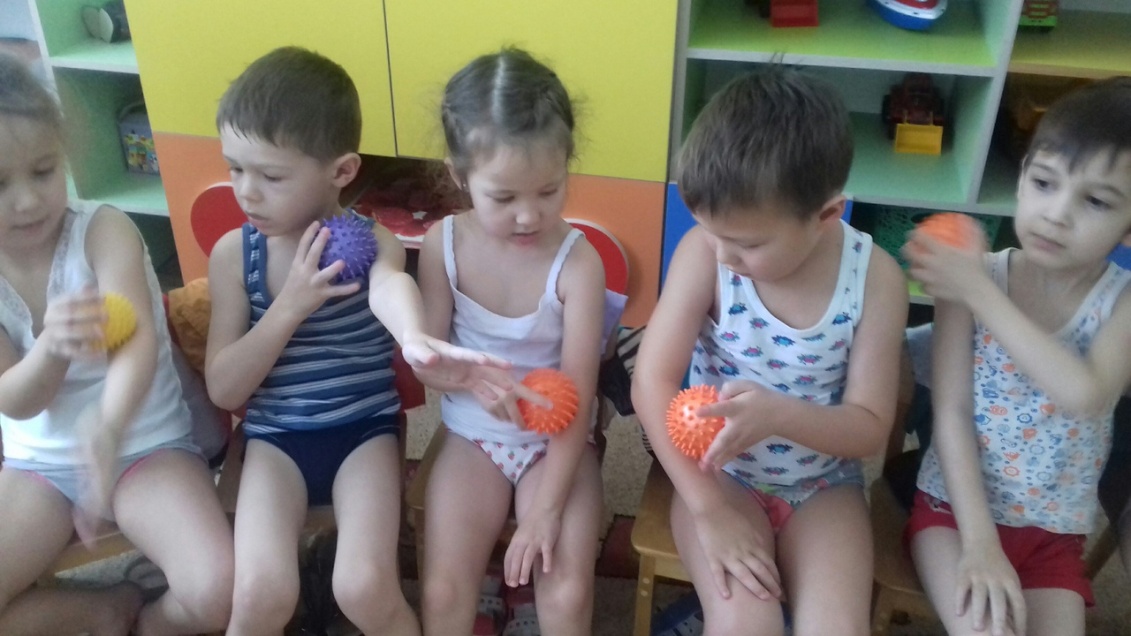 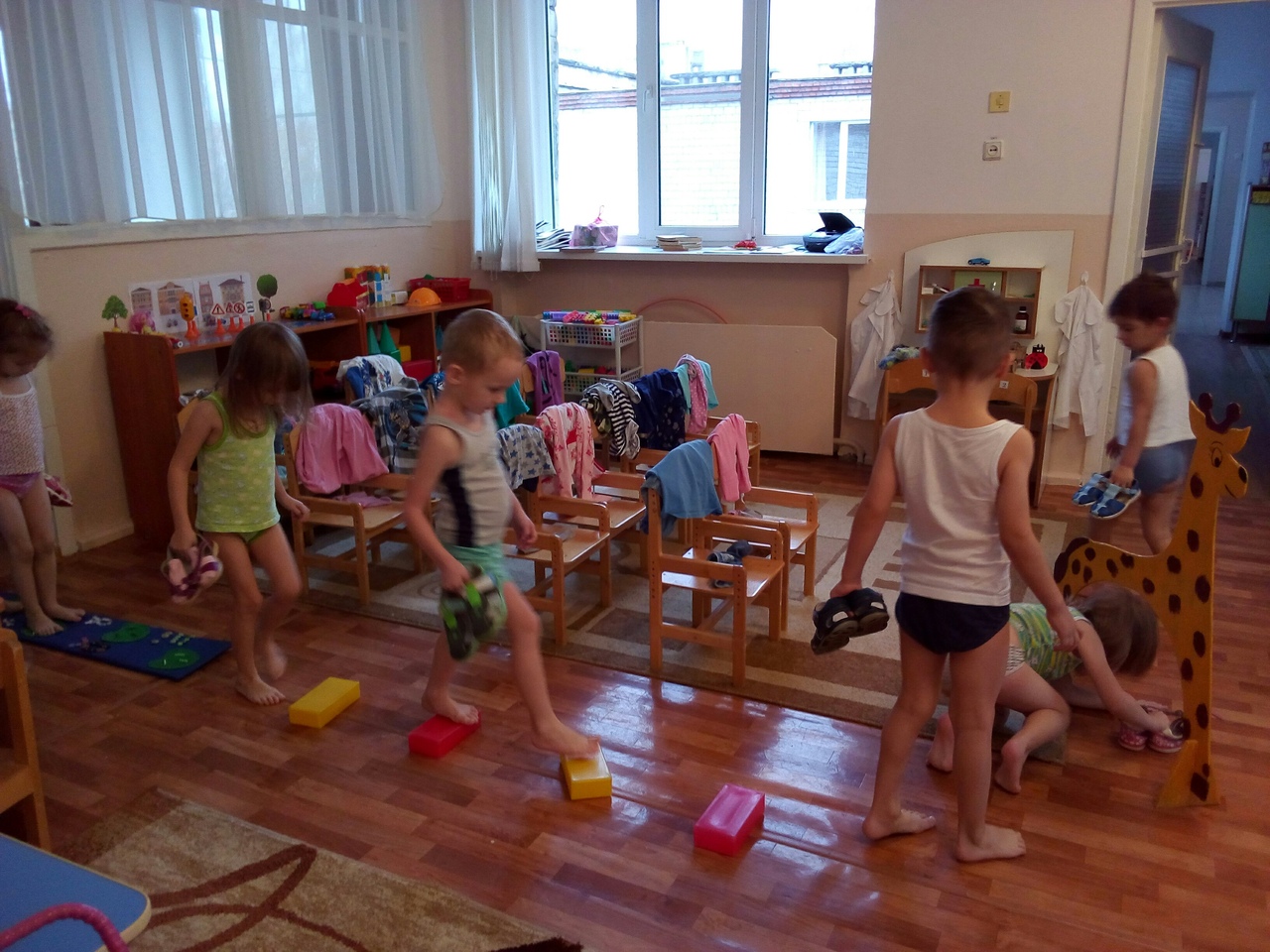 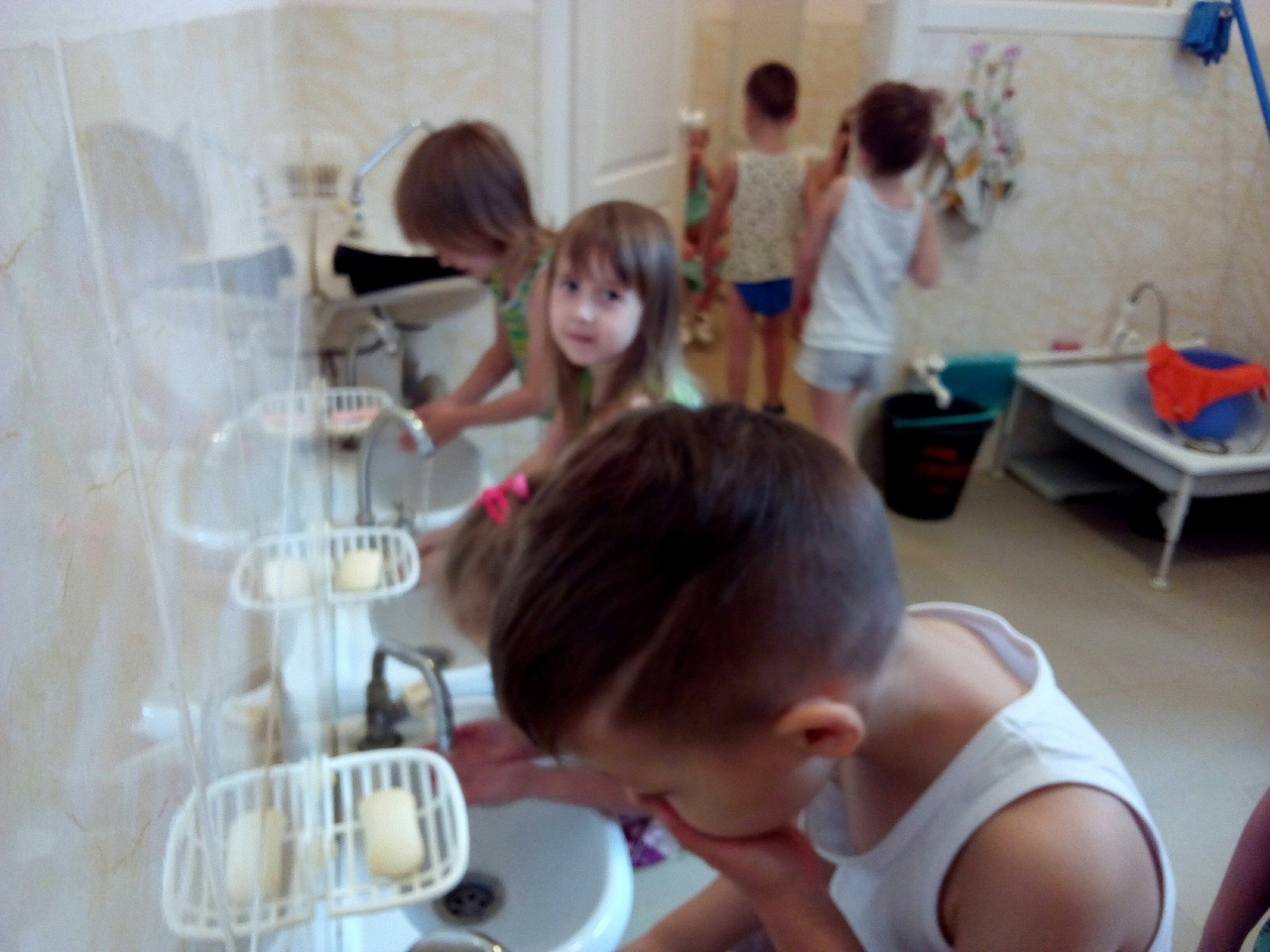 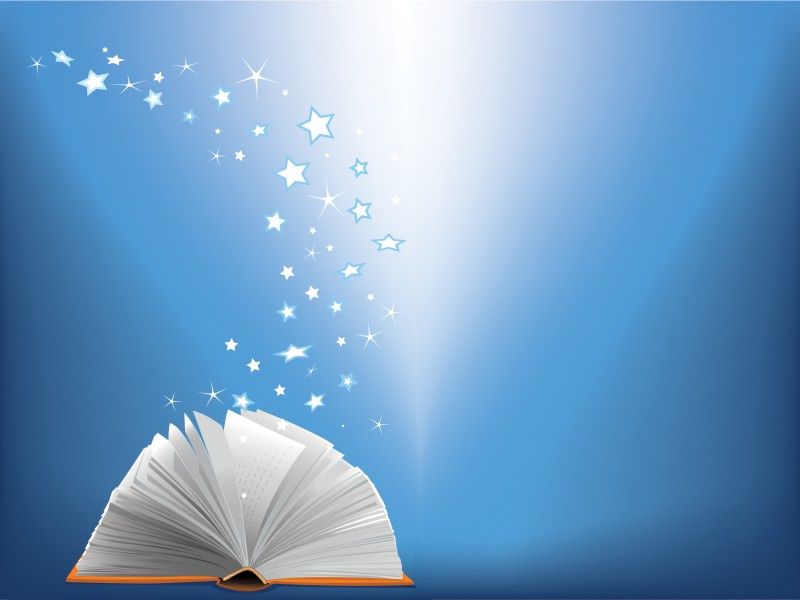 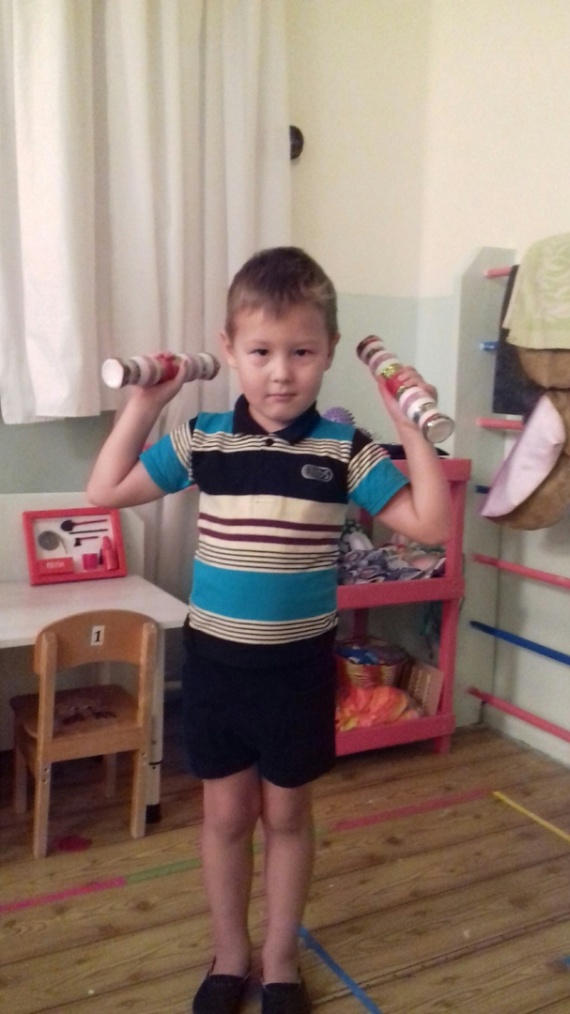 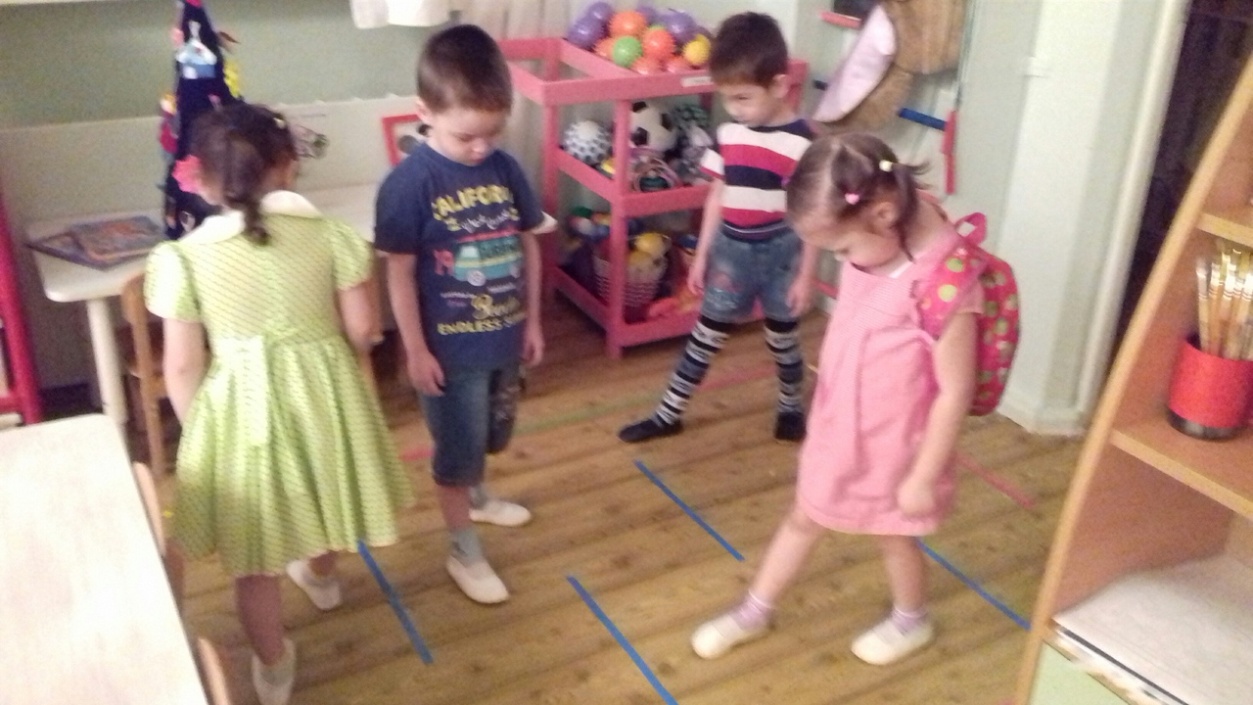 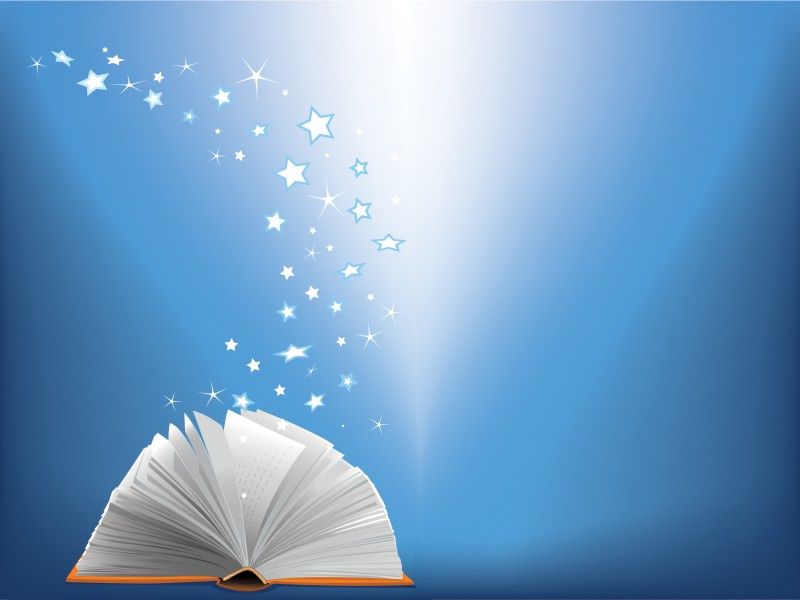 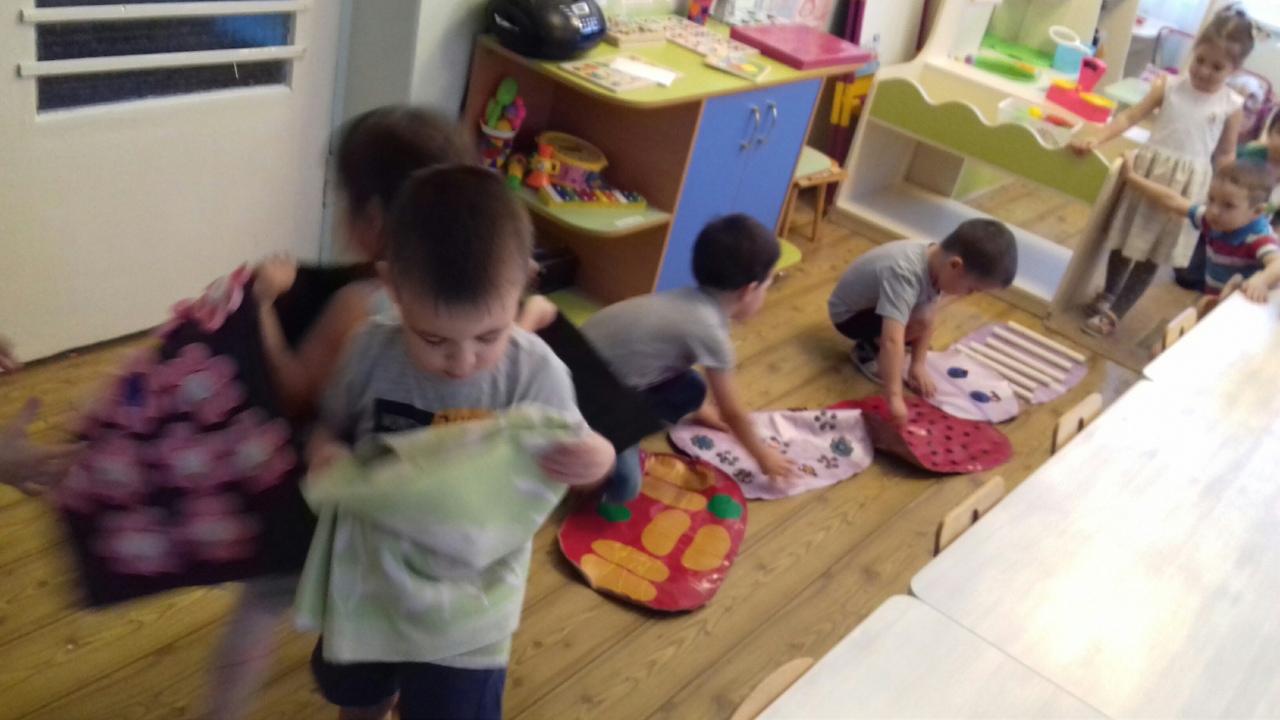 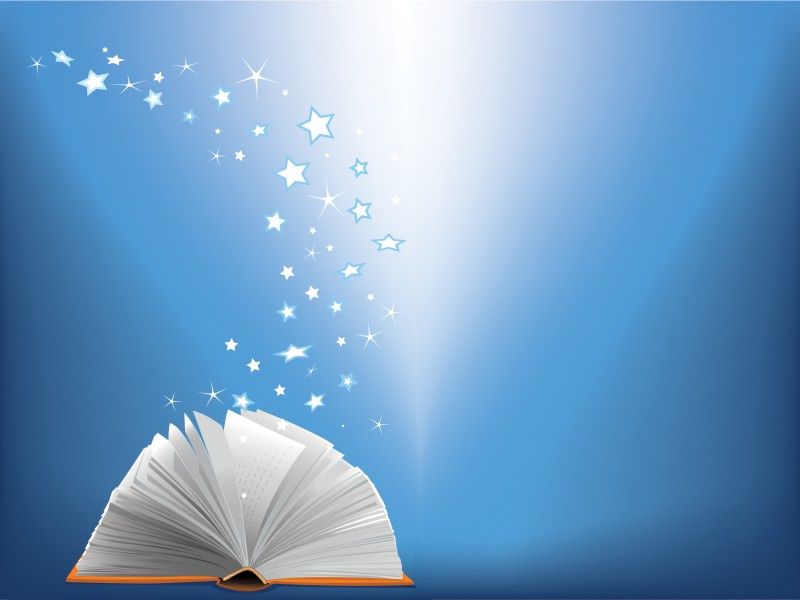 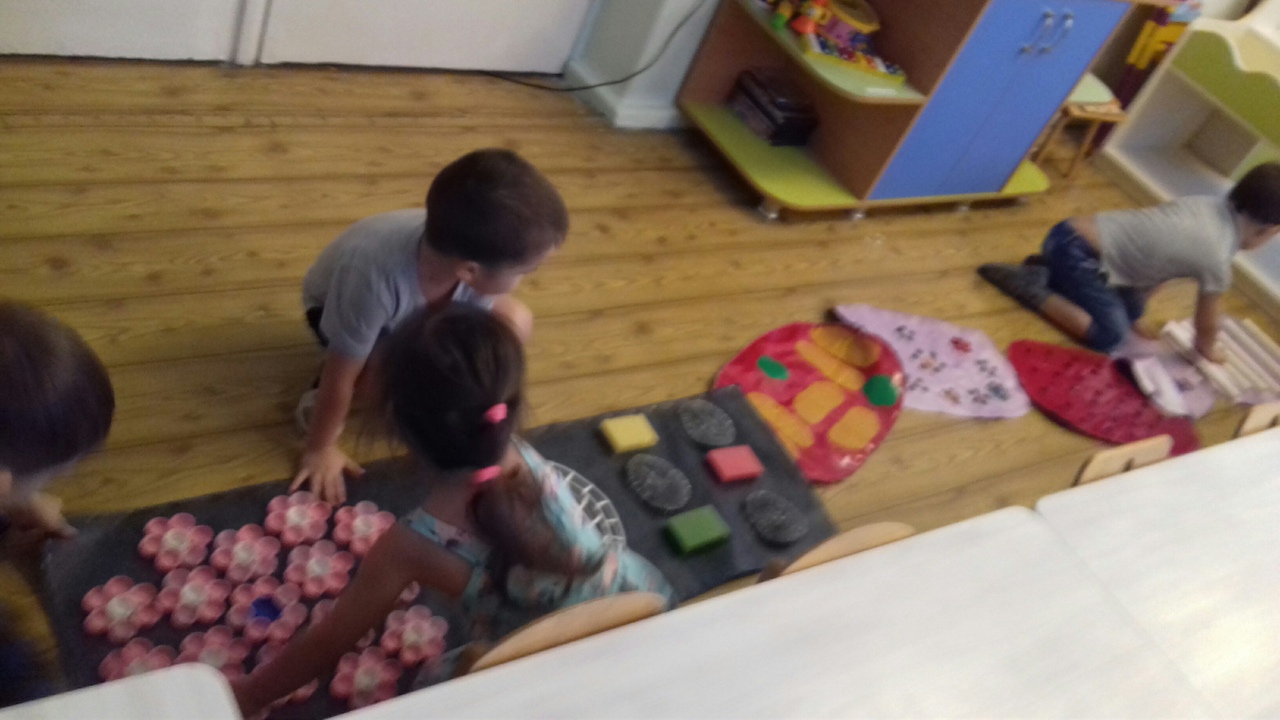 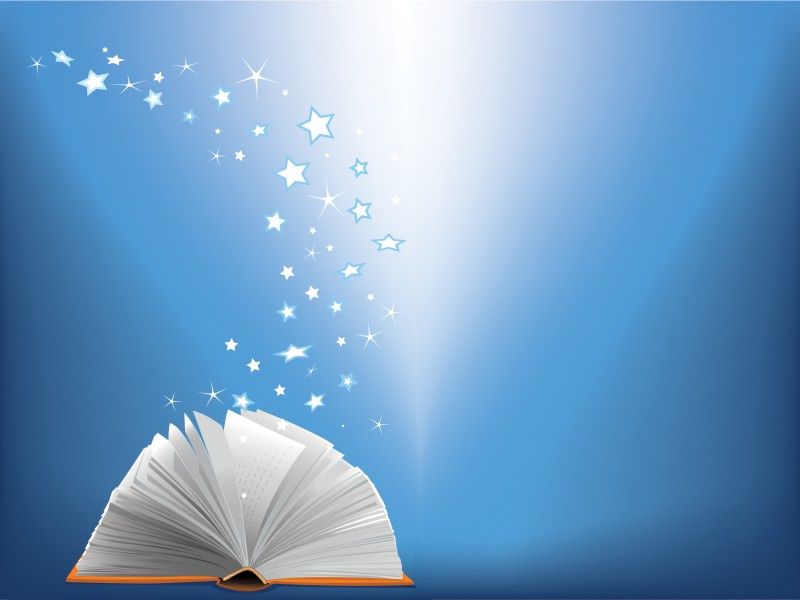 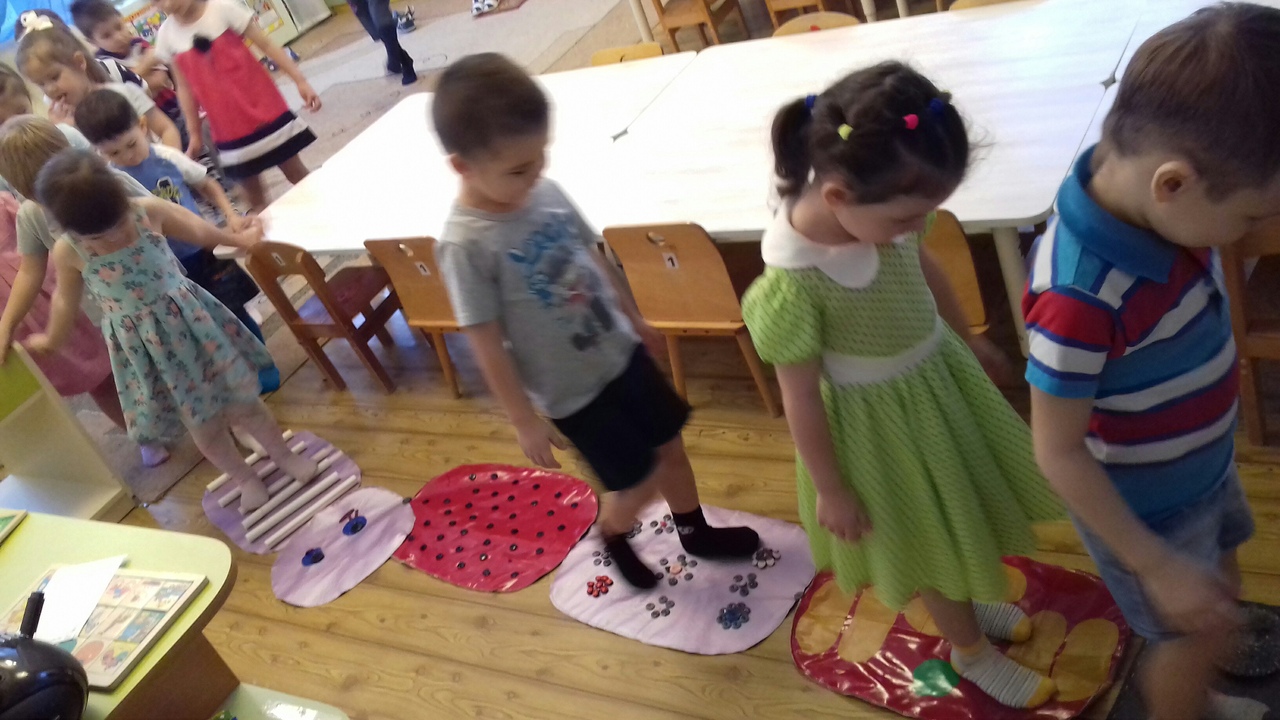 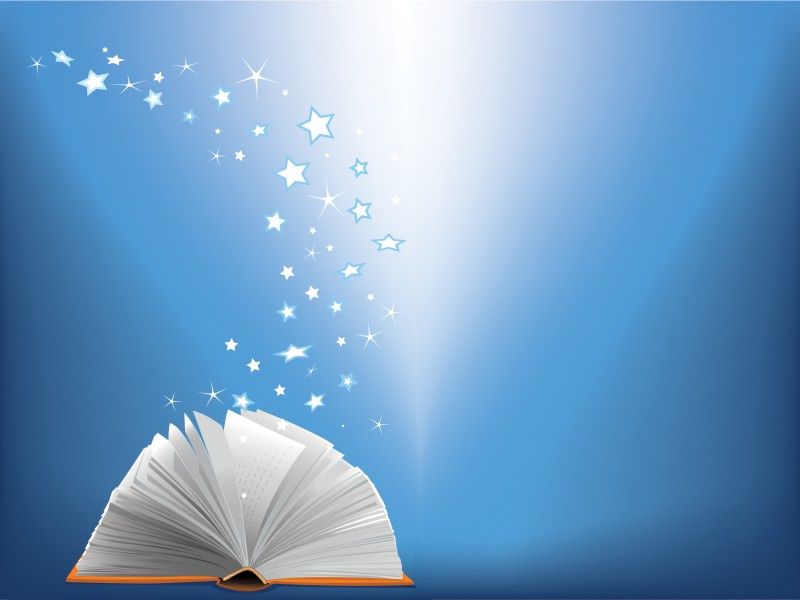 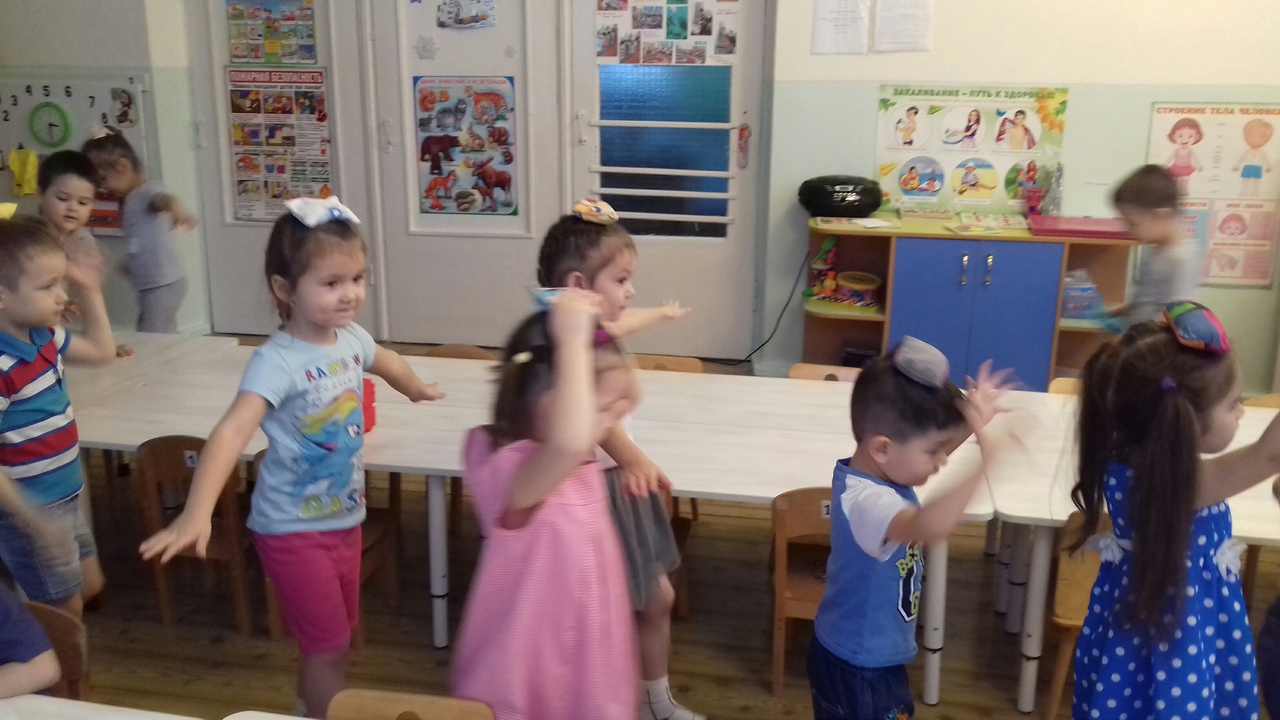 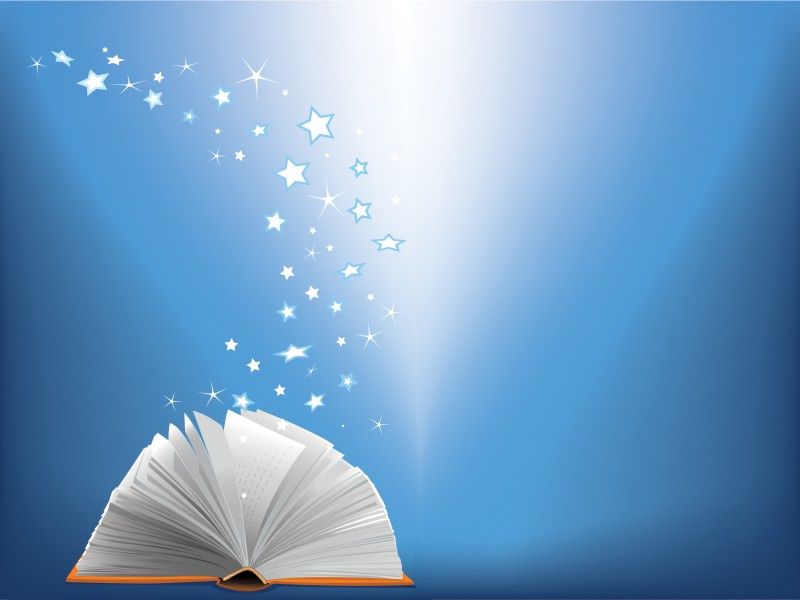 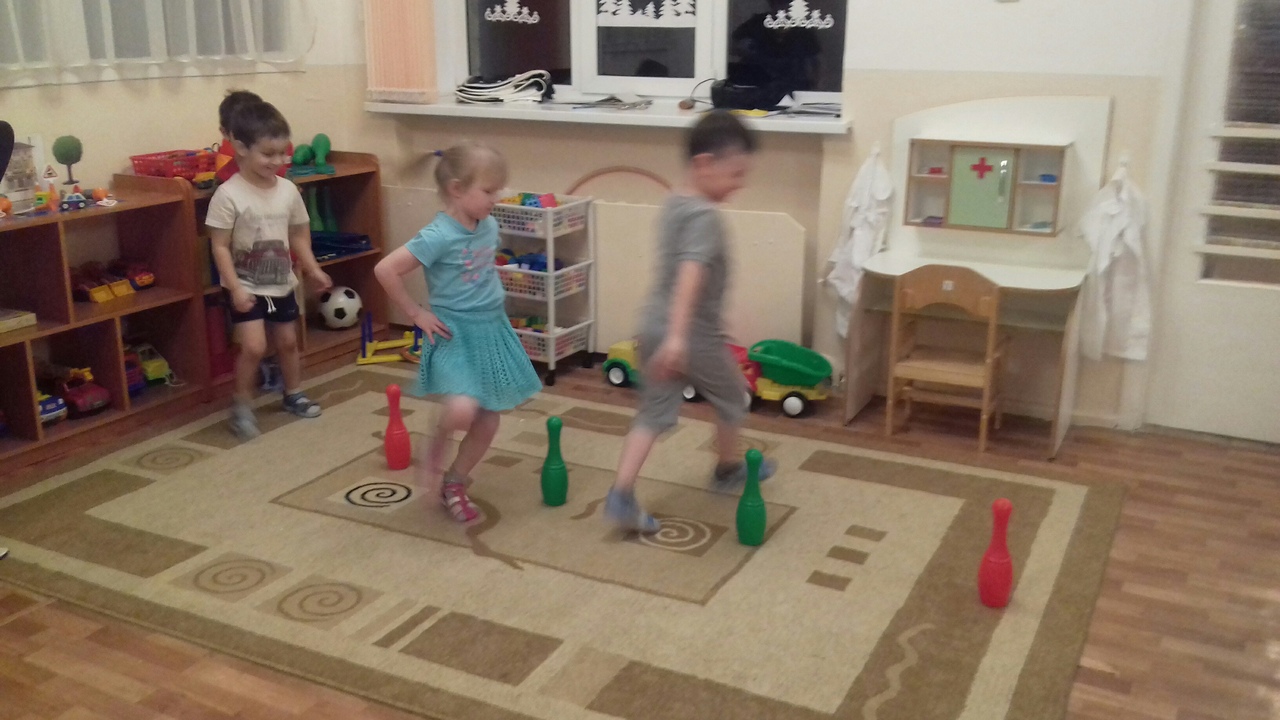 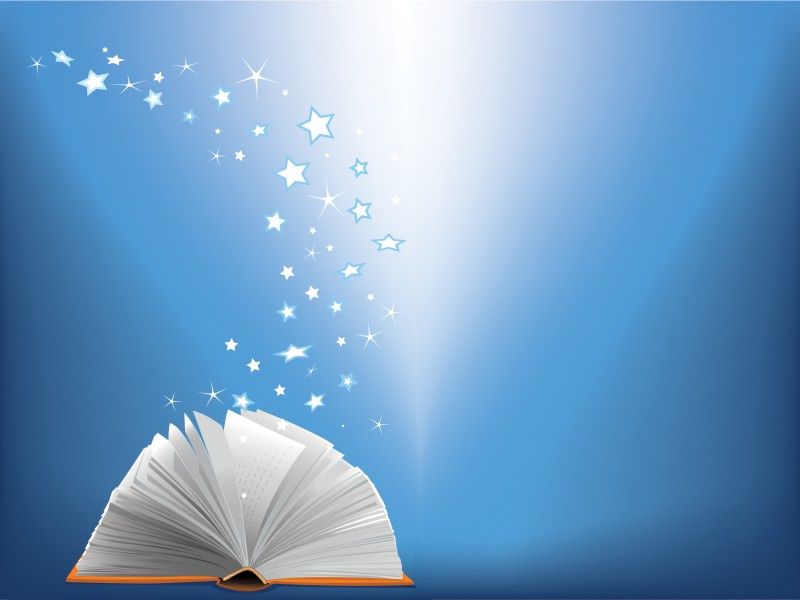 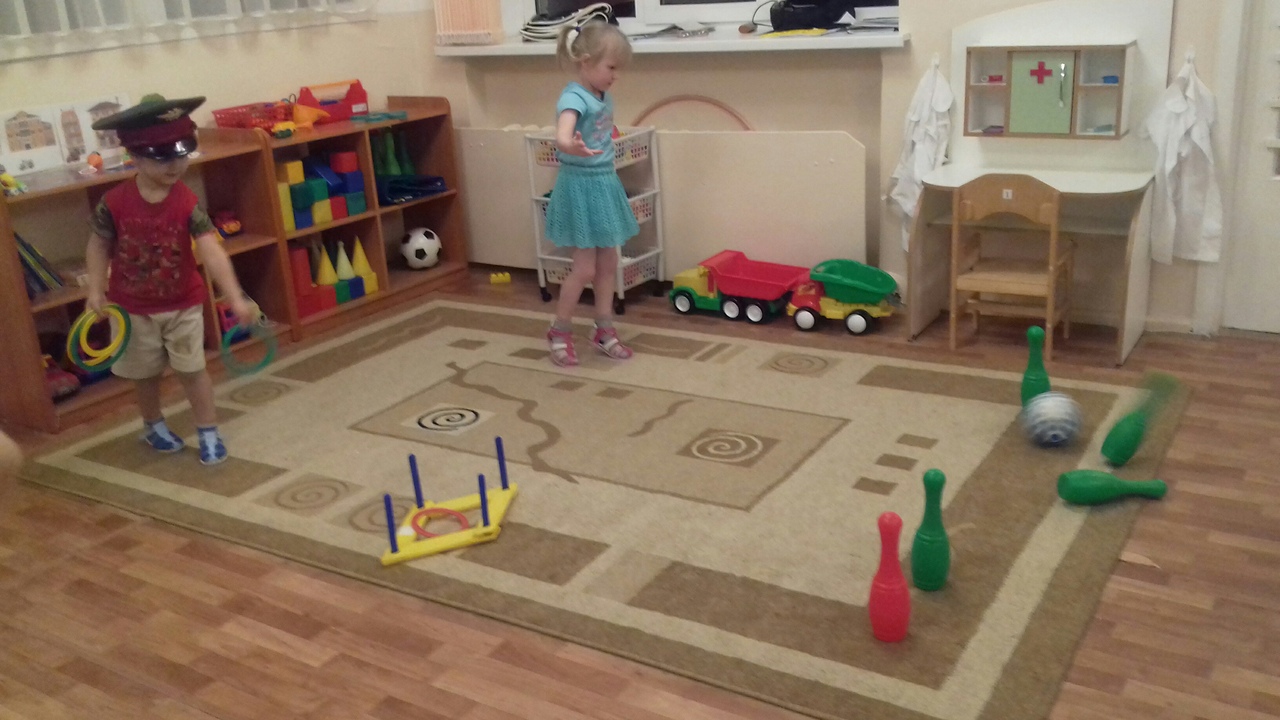 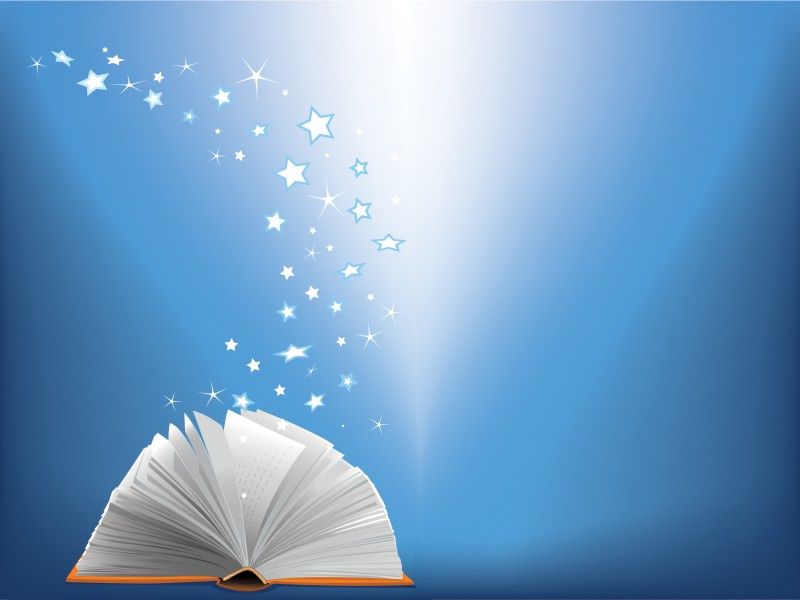 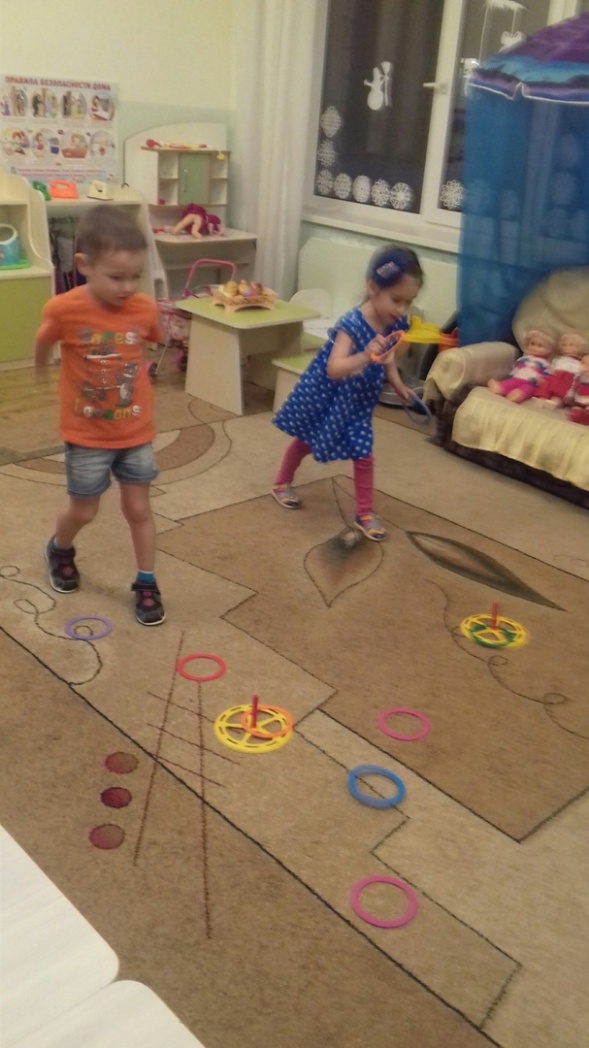 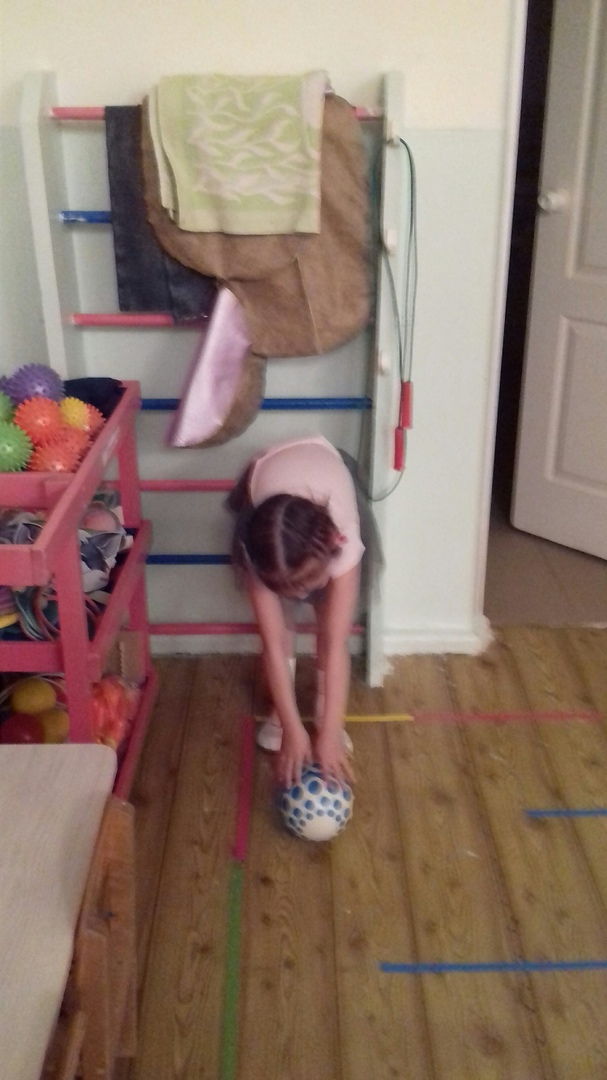 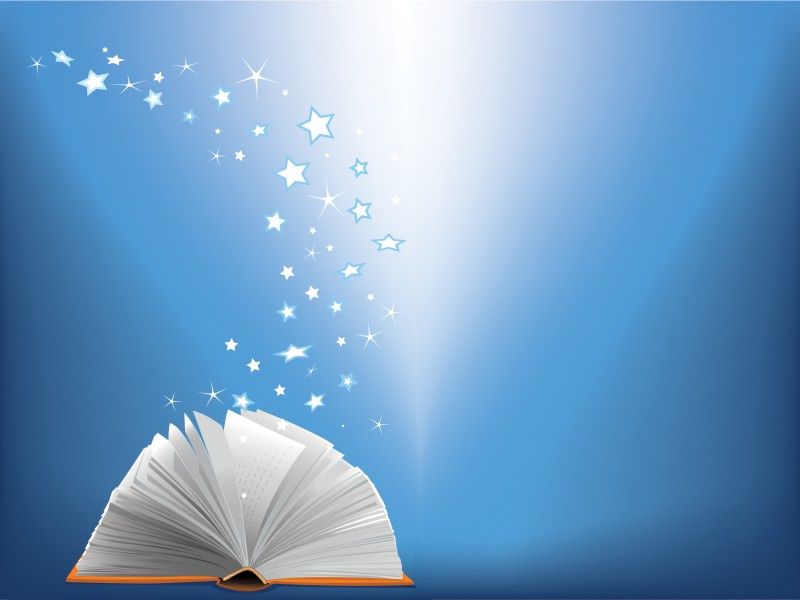 Спасибо за внимание!